Koncepcja pedagogiczna f. Froebla
Przedszkole nr 54 w Lublinie
Koncepcja pedagogiczna F. FROEBLA
W roku szkolnym 2013/2014 rozpoczęłyśmy w naszym przedszkolu realizację innowacji pedagogicznej pt.: „Dar zabawy – alternatywne metody pracy z dziećmi w wieku przedszkolnym według koncepcji F. Froebla” opracowanej przez  dr Barbarę Bilewicz – Kuźnię, pracownika Uniwersytetu Marii Curie – Skłodowskiej /Instytut Pedagogiki Przedszkolnej/. Program uwzględnia założenia teoretyczne koncepcji Friedricha Froebla. Szczególny nacisk położony jest na aktywność zabawową w procesie poznawania przez dziecko świata.
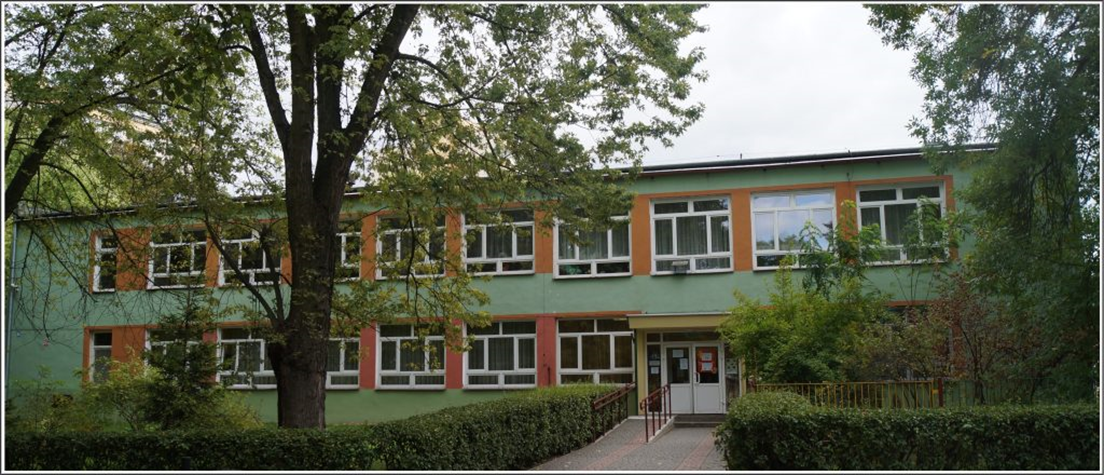 Twórca koncepcji
Friedrich Froebel– niemiecki pedagog, teoretyk  i czołowy kreator wychowania przedszkolnego    o orientacji humanistycznej, uznawany za twórcę wychowania przedszkolnego, stworzył pierwszy system wychowania przedszkolnego zwany fröeblizmem.
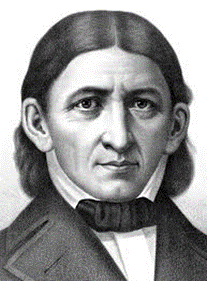 Myśl pedagogiczna f. Froebla
Za podstawową formę aktywności uważał zabawę, która winna prowadzić do wszechstronnego rozwoju i przygotowania do nauki.
	Koncepcja aktywności oparta jest na działaniach dzieci w sali przedszkolnej oraz bliższej i dalszej przestrzeni przy wykorzystaniu zasobów środowiska społeczno – kulturowego. Duże znaczenie ma kontakt z materiałami, których dostarcza przyroda, zwanymi „darami natury", bogactwami przyrody czy „darami ziemi” oraz wykorzystanie materiałów dydaktycznych, pomocy edukacyjnych stworzonych przez dorosłego dla dziecka, które F. Froebel nazwał darami.
Dary f. Froebla
Dary to komplet materiałów dydaktycznych, w skład których wchodzi 14 drewnianych pudełek oraz siatka geometryczna. 
	Zestaw podstawowy to dary od 1 do 6. Tworzą je ułożone w zestawy materiały: wełniane piłki, drewniane klocki w kształcie sześcianów, walców, graniastosłupów. 
	Zestaw rozszerzony składa się dodatkowo z materiałów (mozaiki, patyczki, pierścienie, punkty) ponumerowanych od 7 do 10 oraz 5B, 5P, 1.1 i 1.2. 
		Dary stworzone zostały z niezwykłą precyzją, gdyż Froebel był wykształconym architektem. Są one wykonane ze zróżnicowanych materiałów: wełny, drewna oraz plastiku.
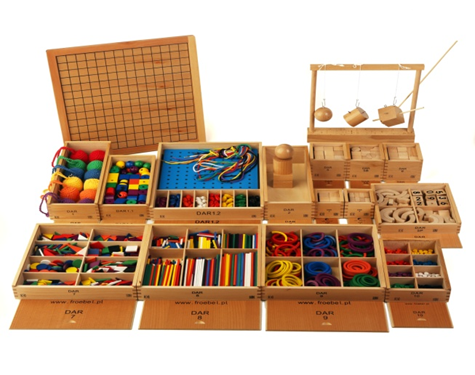 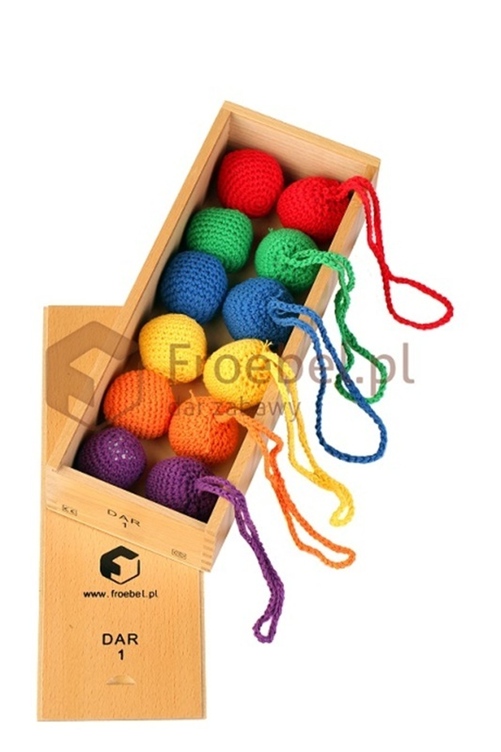 Dar  1 – to 6 par wełnianych piłeczek na sznurkach w różnych kolorach: 3 pary w barwach podstawowych (czerwona, żółta, niebieska) i 3 pary w barwach pochodnych (pomarańczowa, zielona, fioletowa).  Każda piłka ma średnicę 5 cm. Wszystkie piłki umieszczone są w drewnianym pudełku z zasuwaną pokrywą. 
	Dar 1 służy do rozpoznawania i nazywania barw, poszukiwania podobnych kształtów i cech (kulista, lekka, okrągła), określania kierunków, w jakich toczy się piłka, jej położenia (blisko, daleko, wysoko, nisko) i ruchów (toczy się, turla, spada, skacze). Wykorzystując do zabaw wierszyki i piosenki w języku polskim i angielskim wzbogacamy słownik dziecka, doskonalimy pamięć  i rozwijamy umiejętność pracy w grupie.
Dar 2 tworzą: dwie kule, dwa walce i dwa sześciany w drewnianym pudełku, z ruchomym stelażem do ułożenia przez dziecko. W zestawie jest także patyczek i sznurek do przeprowadzania eksperymentów. Bryły są dobrane parami, jedna figura z pary jest gładka, bez żadnych otworów, druga ma natomiast nawiercone otwory do wkładania patyczka (umożliwia  to obracanie bryłą) oraz ma haczyki do przewlekania sznurka i zawieszania jej na stelażu.
	Bryły te mają służyć do odkrywania zjawisk fizycznych, poznawania ruchów przedmiotów, przeprowadzania porównań, odróżniania kształtów, budowania w umysłach dzieci linii prostej i krzywej, badania ciężaru, ruchu itp.
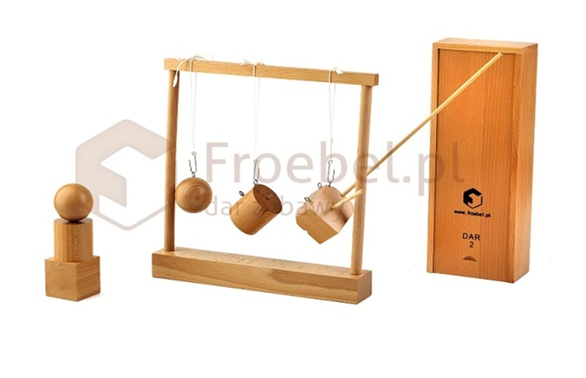 Dar 3 - W skład Daru 3 wchodzi osiem małych sześcianów (2,5x2,5x2,5 cm), które powstały poprzez przecięcie (pionowe i poziome) dużego sześcianu z Daru 2.


Dar 4 - w skład Daru 4 wchodzi osiem prostopadłościanów w drewnianym pudełku powstałych poprzez jedno przecięcie pionowe i trzy poziome sześcianu wielkości Daru 2.
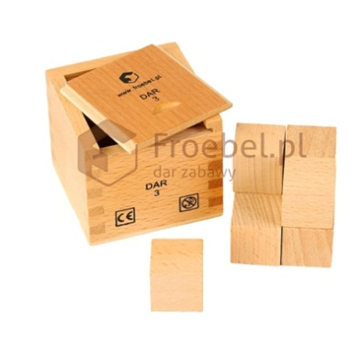 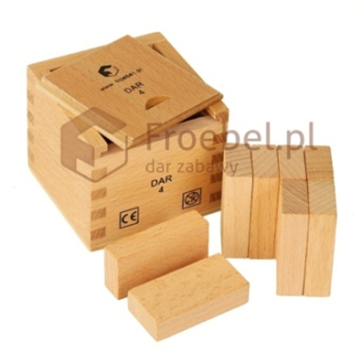 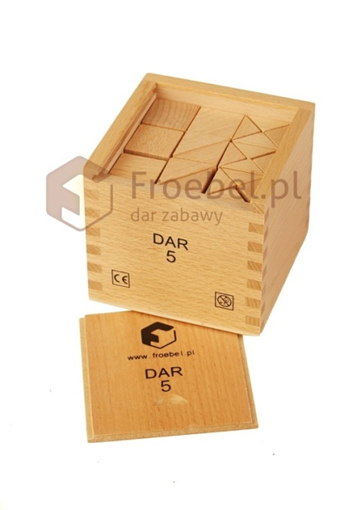 Dar 5 składa się z sześcianów, prostopadłościanów i trójgraniastych połówek sześcianów. Powstał                          z sześcianu, który podzielony dwoma cięciami poprzecznymi, a następnie poprzez przecięcie przekątną jego górnej warstwy, utworzył nowe układy klocków. Jest większy od Daru 3 i Daru 4.
Dar 6 zawiera klocki - cegiełki o różnych płaszczyznach odpowiadających takim kształtom jak trójkąty czy kwadraty. Poprzez odpowiednie cięcia z tabliczek powstają prostopadłościany, sześciany i graniastosłupy. Elementy zawarte w Darze 6 są zbliżone wielkością do elementów zawartych  w Darze 5.
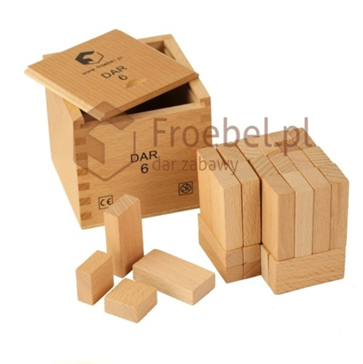 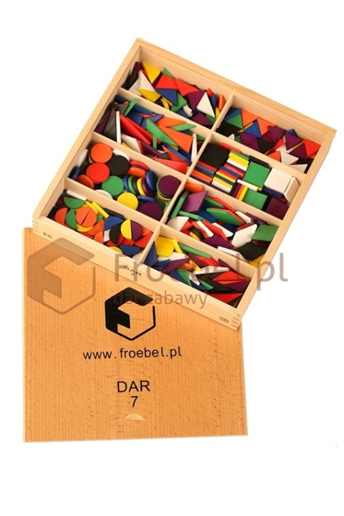 Dar 7 tworzy zestaw mozaiki geometrycznej złożonej z kół, półkoli, rombów, kwadratów oraz różnych rodzajów trójkątów                           w następujących kolorach: zielonym, czerwonym, fioletowym, białym, czarnym, niebieskim oraz żółtym. Każda z figur ma średnicę  ok. 1 cm.
	Oprócz poznawania nazw figur, różnicowania kształtów i kolorów,                       w kontakcie z Darem 7 dziecko ma okazję do komponowania obrazów, łączenia kolorów i figur, układania rytmów, poszukiwania zależności oraz podobieństw. Dar 7 to bogactwo kształtów, kolorów  i możliwości.
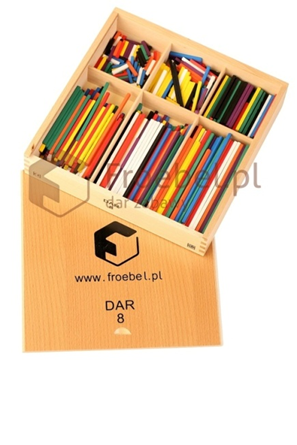 Dar 8 to proste patyczki o zróżnicowanej długości – od 2,5 cm do 15 cm. Spośród każdej długości występują patyczki w takich samych kolorach, jak elementy Daru 7- zielonym, czerwonym, fioletowym, białym, czarnym, niebieskim oraz żółtym.
	Otrzymując Dar 8 dziecko zyskuje możliwość porównywania długości, odmierzania, nazywania kolorów, układania rytmów, ale także pojedynczych liter czy całych wyrazów. Dar 8 to także doskonałe narzędzie konstrukcyjne. Rozwija sprawność manualną, wyobraźnię przestrzenną, pobudza do poszukiwania i tworzenia.
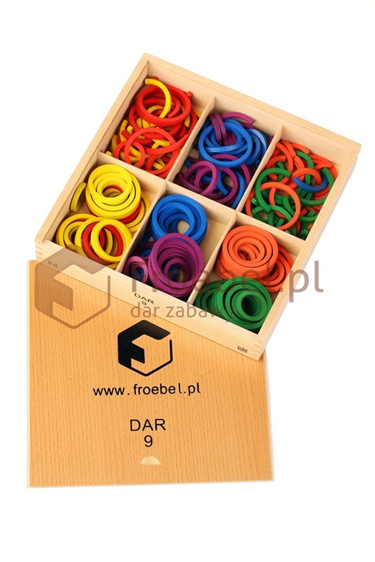 Dar 9 to zestaw kół oraz półkoli w kolorach czerwonym, zielonym, niebieskim, fioletowym, żółtym oraz pomarańczowym. Kształtuje on pojęcie całości oraz połowy.
	Różnorodność kolorów sprzyja budowaniu obrazów pochodzących wprost z dziecięcej wyobraźni.  Magiczny świat kolorowych kół i półkoli jednocześnie inspiruje do twórczości, oraz do poszukiwania całości, cykliczności, logiki  i porządku.
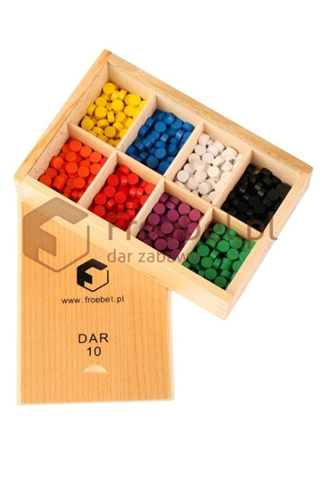 Dar 10 to fioletowe, czarne, zielone, niebieskie, białe, czerwone, pomarańczowe i żółte drewniane punkty o średnicy 0,5 cm. Stanowią doskonałe uzupełnienie poprzednich Darów, ale same w sobie stwarzają okazję do odtwarzania kształtów piękna, kształtów natury. Maleńkie „kropki” łączące się w harmonijną całość dziecięcych obrazów, kształtują precyzję ruchów oraz wysokie poczucie estetyki. Stanowią też doskonały materiał dydaktyczny zarówno do edukacji matematycznej, jak i językowej.
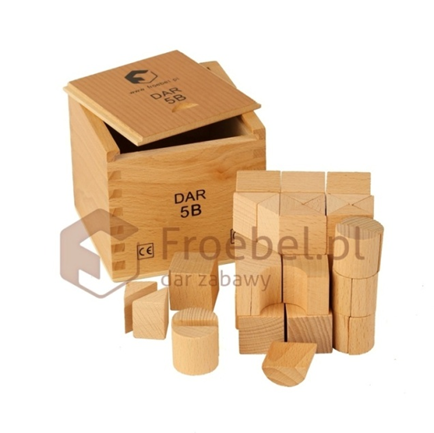 Dar 5B stanowi kontynuację i uzupełnienie daru 5, ale również doskonale współgra z pozostałymi darami. Linia cięcia w sześcianach i wyżłobione tunele stwarzają okazję do rozwijania inwencji twórczej, wznoszenia bardziej skomplikowanych konstrukcji, a także skłaniają do poszukiwania pasujących do siebie elementów.

Dar 5P tworzy zestaw sześcianów z cyframi od 0 do 9 przeznaczonych do nawlekania oraz komplet 3 okręgów podzielonych na 2,3 oraz 4 równe części. 
	Dar 5P jest doskonały do kształtowania pojęć matematycznych, wprowadzania ułamków. Stwarza nieskończone możliwości użycia, tworzenia zadań, opowiadań, szukania „sprawiedliwych” rozwiązań w codziennym życiu.
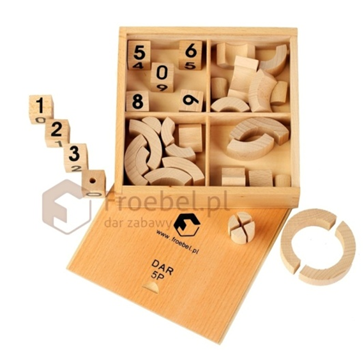 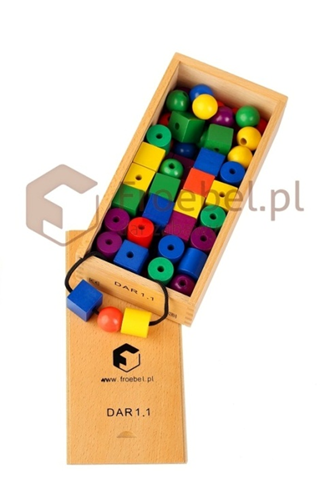 Dar 1.1 składa się z koralików do nawlekania w różnych kształtach: sześcianu, kuli oraz walca, występujących w sześciu kolorach - pomarańczowym, żółtym, zielonym, niebieskim, fioletowym  i czerwonym oraz jednego sznurowadła w kolorze czarnym. Sznurowadło zakończone pałeczkami z plastiku ułatwiającymi nawlekanie.
	Zestaw rozwija precyzję ruchów oraz zdolności motoryczne, manipulacyjne dziecka.
	Kształtuje pojęcia matematyczne, rytmy, rozwija pamięć i wyobraźnię.
Dar 1.2 - w skład Daru 1.2 wchodzi drewniana niebieska plansza przewlekanka, 8 kolorowych i wytrzymałych sznurowadeł zakończonych pałeczkami z plastiku ułatwiającymi nawlekanie oraz kulki do układania na planszy w ośmiu różnych kolorach: zielonym, pomarańczowym, niebieskim, fioletowym, żółtym czerwonym, czarnym i białym.
	Zabawa Darem 1.2 rozwija wyobraźnię, precyzję oraz zdolności motoryczne dziecka. Podczas przewlekania sznureczka dzieci uczą się koncentracji i logicznego myślenia. Ćwiczą koordynację oko - ręka.
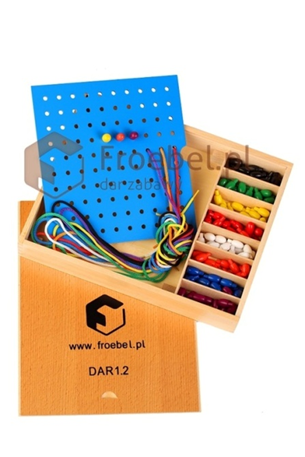 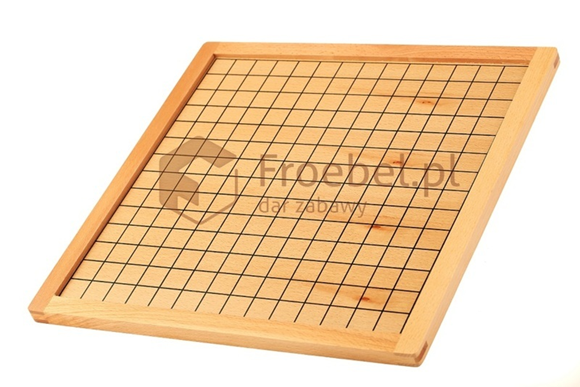 Drewniana siatka geometryczna o wymiarach 40cm x 40cm, będąca doskonałym uzupełnieniem pracy ze schematami stanowi idealne podłoże do budowania przez dzieci swobodnych konstrukcji.
	Rozwija sprawność manualną, wyobraźnię przestrzenną, pobudza do poszukiwania i tworzenia nowych budowli.
ZALETY PRACY Z DARAMI FROEBLA
Dary służą dzieciom jako zabawki do swobodnych zabaw konstrukcyjnych, tematycznych, ruchowych i badawczych oraz są materiałem wykorzystywanym do zabaw  zorganizowanych przez nauczyciela, czyli zabaw dydaktycznych.
	Dary są wykorzystywane w toku spotkań w Porannym kole i stanowią materiał, który pomaga zilustrować treści dydaktyczne. Za pomocą darów dzieci i nauczyciel mogą ilustrować treść bajek, wierszy, opowiadań, ale również treści zadań matematycznych.
	Dary służą wzbogacaniu wiedzy dzieci o świecie oraz rozwijają szereg umiejętności:
sprawność manualną,
wyobraźnię przestrzenną,
myślenie twórcze, 
kompetencje pamięciowe,
aktywność werbalną, 
pojęcia matematyczne (figury geometryczne, zbiory, liczby naturalne) procesy poznawcze: zdolności porównywania, porządkowania, przyporządkowywania, abstrahowania i uogólniania,
kompetencje społeczne i komunikacyjne.
Zajęcia dydaktyczne
Zajęcia kierowane realizowane są pod postacią Spotkań w kole i/lub Pracy w grupach zabawowo - zadaniowych.Spotkania w kole mają charakter edukacyjny.  W celu realizacji podstawy programowej i tym samym wzbogacania wiedzy i rozwijania umiejętności dzieci w poszczególne dni realizowane są różne rodzaje treści dydaktycznych: aktywność językowa, artystyczna, matematyczna, przyrodnicza  i ekologiczna, ruchowa, zdrowotna.
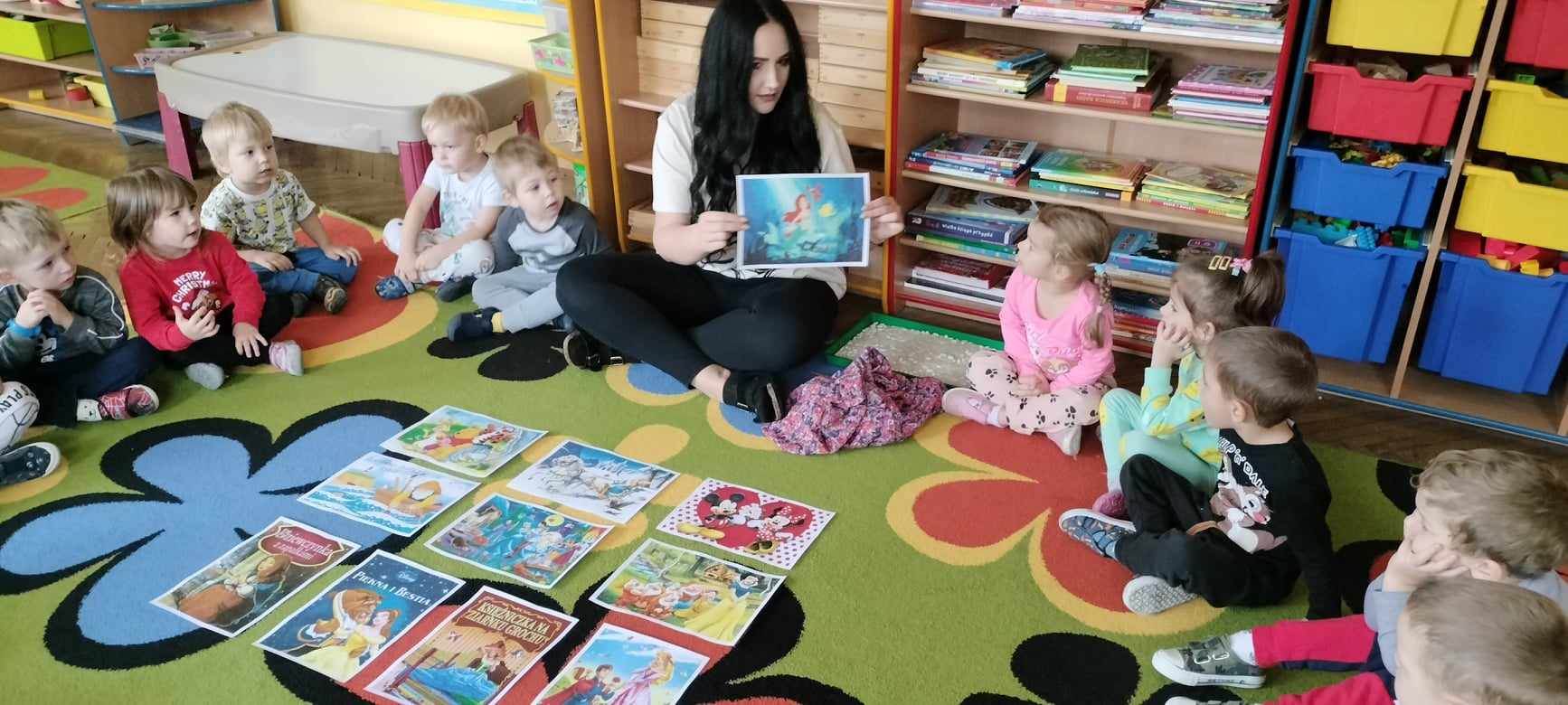 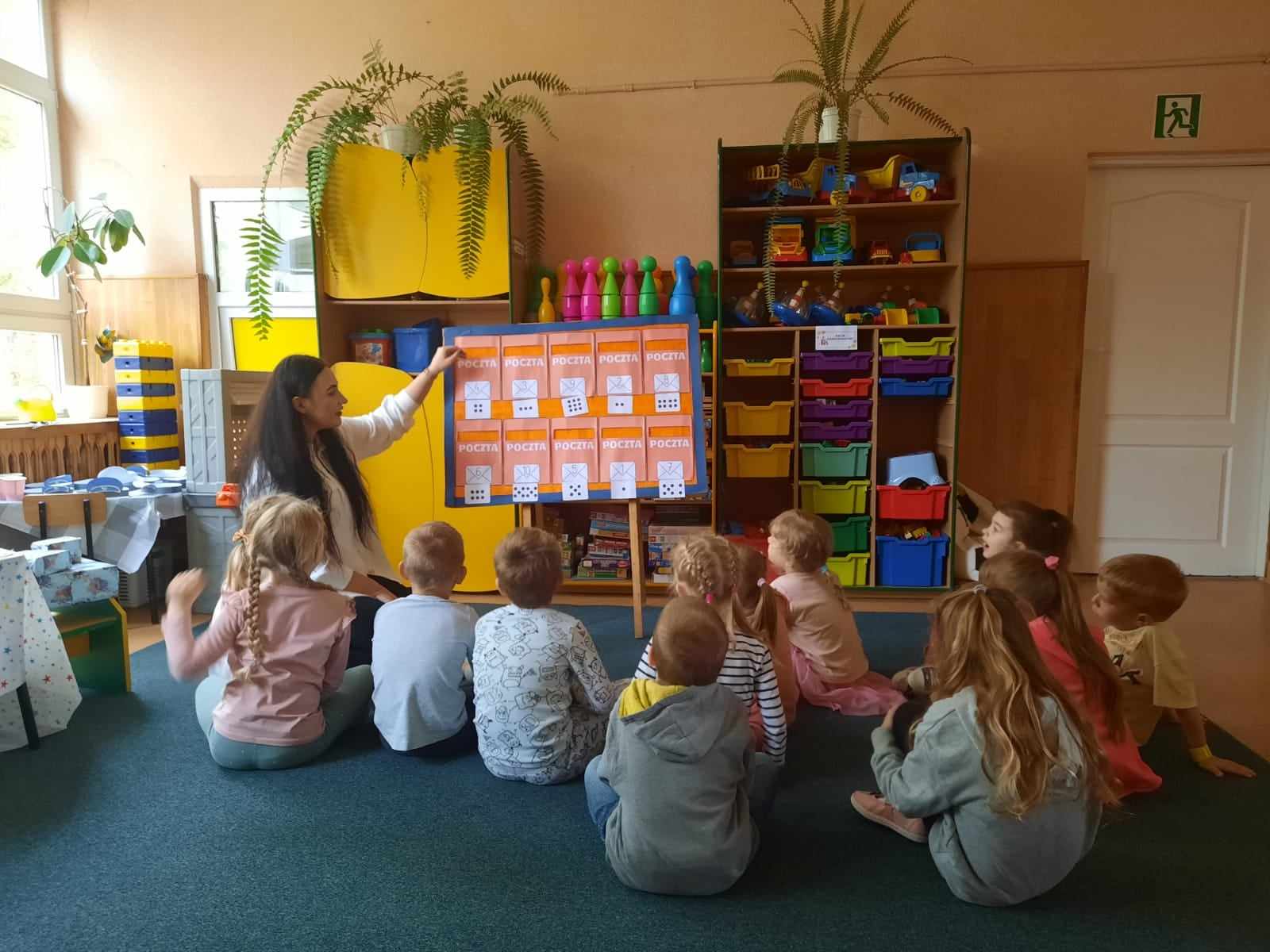 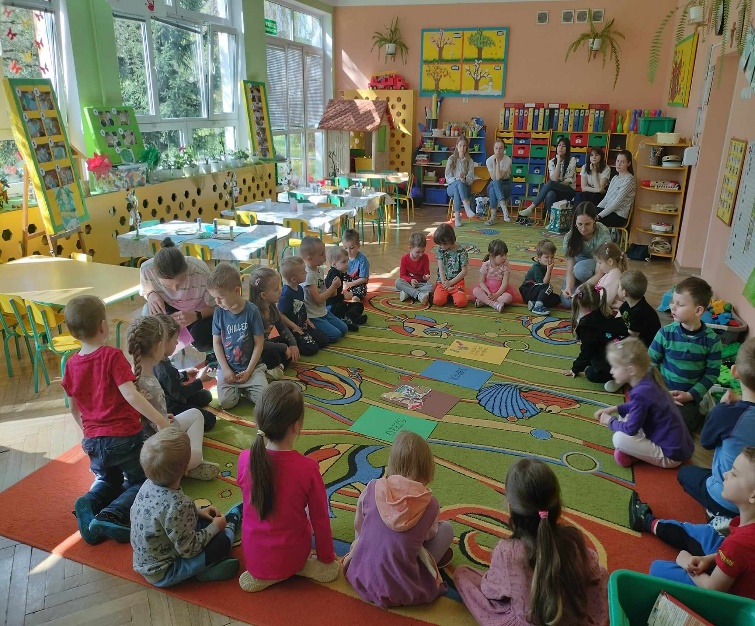 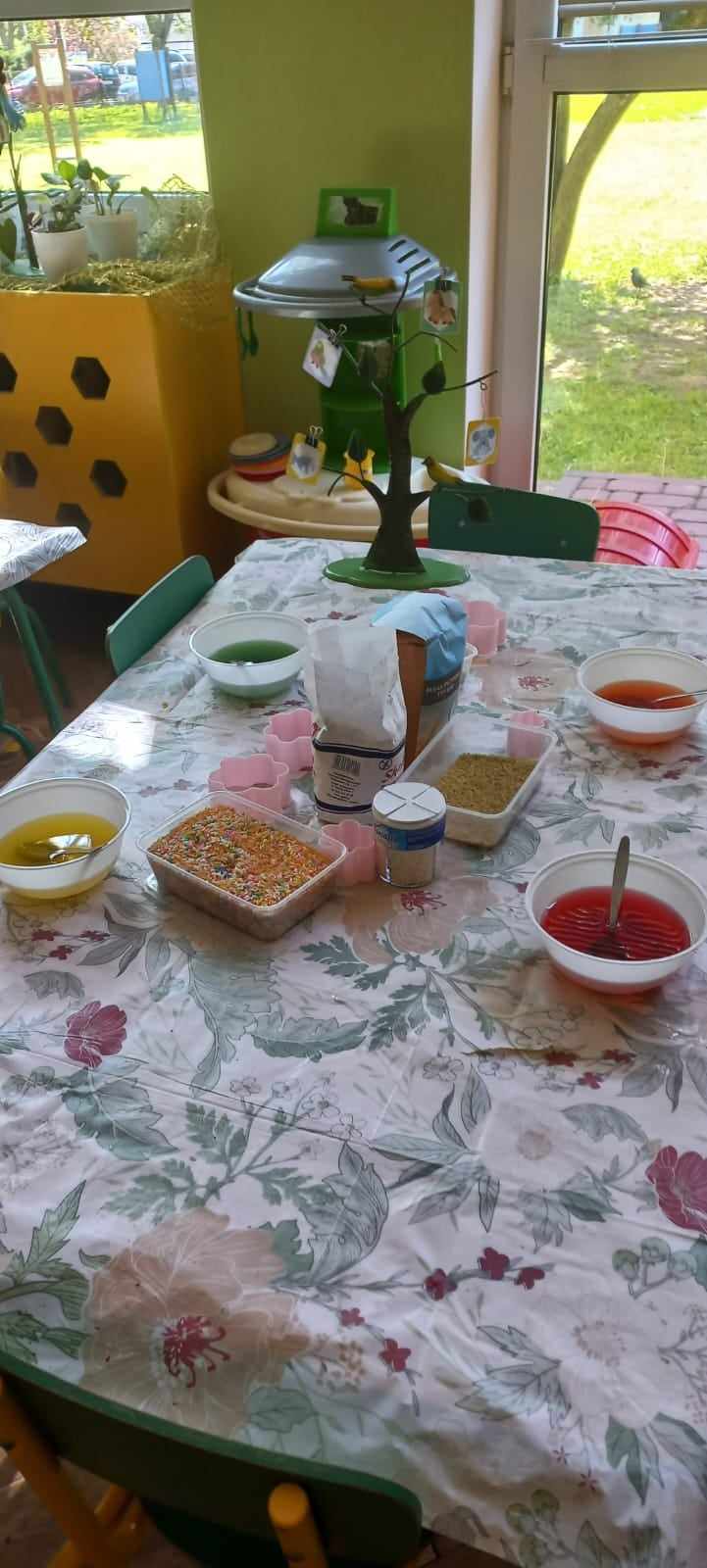 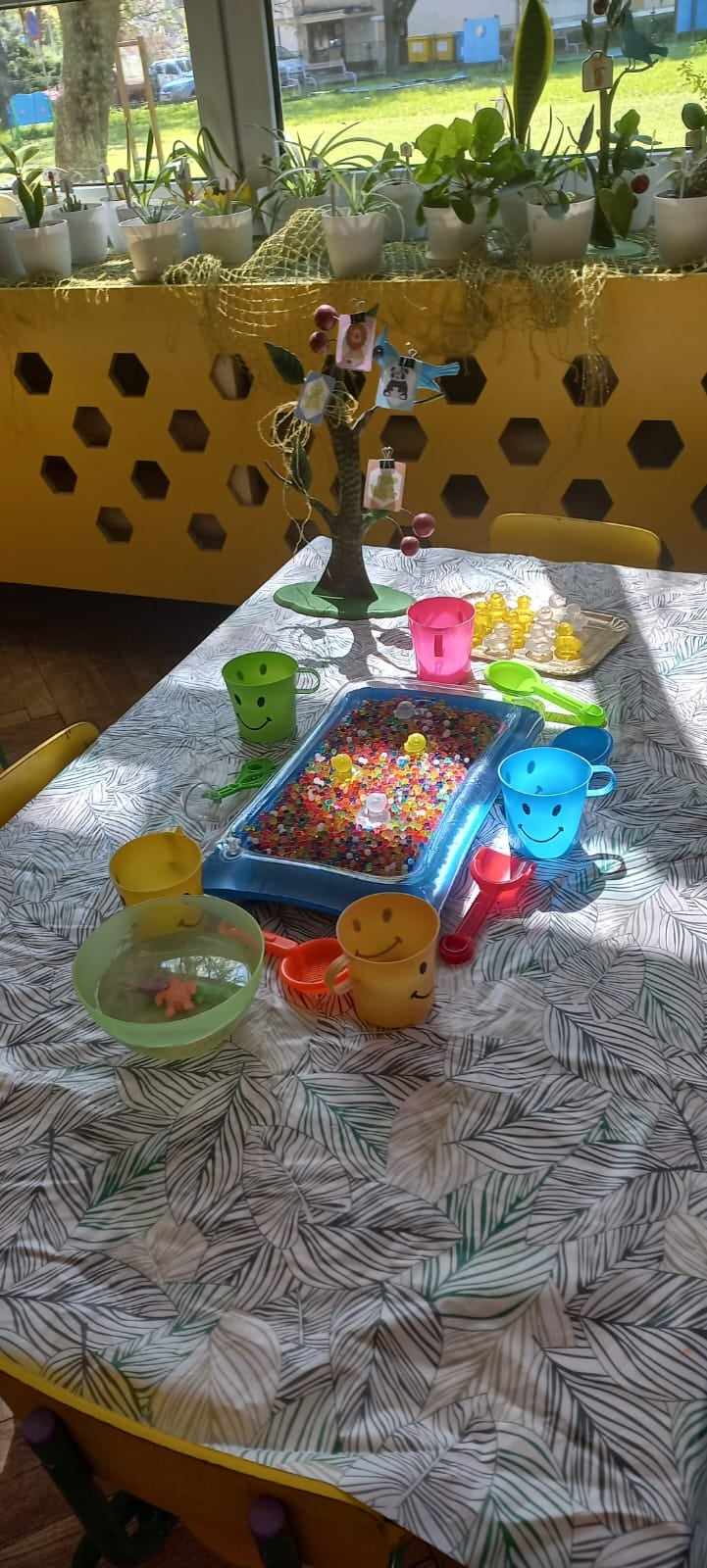 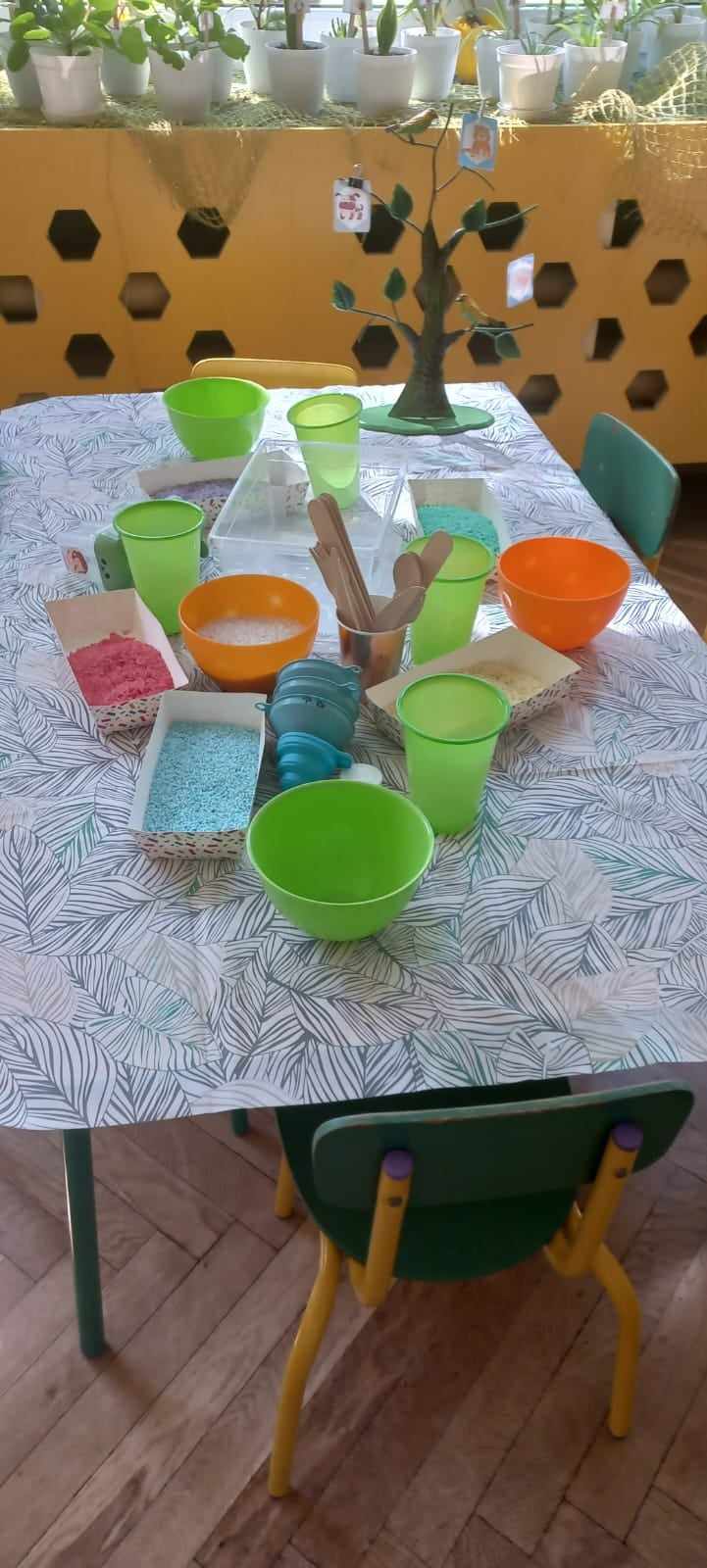 Praca w grupach zabawowo – zadaniowych odbywa się w zorganizowanych kącikach: kąciku darów, kąciku twórczym, kąciku badawczym i kąciku gospodarczym (ogródek  i  kuchnia).
	
	Grupa pracuje w tym samym składzie przez cały tydzień. Działanie takie jest celowe i planowe, a jego zadaniem jest rozwijanie kompetencji społecznych dzieci  i rozwijanie ich wiedzy społecznej.
	Praca w grupach odbywa się metodą stacyjną – grupy w ciągu kolejnych dni przechodzą do kolejnych kącików.
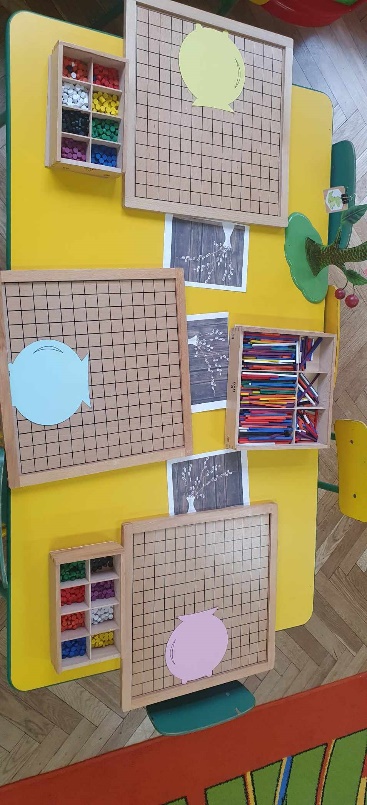 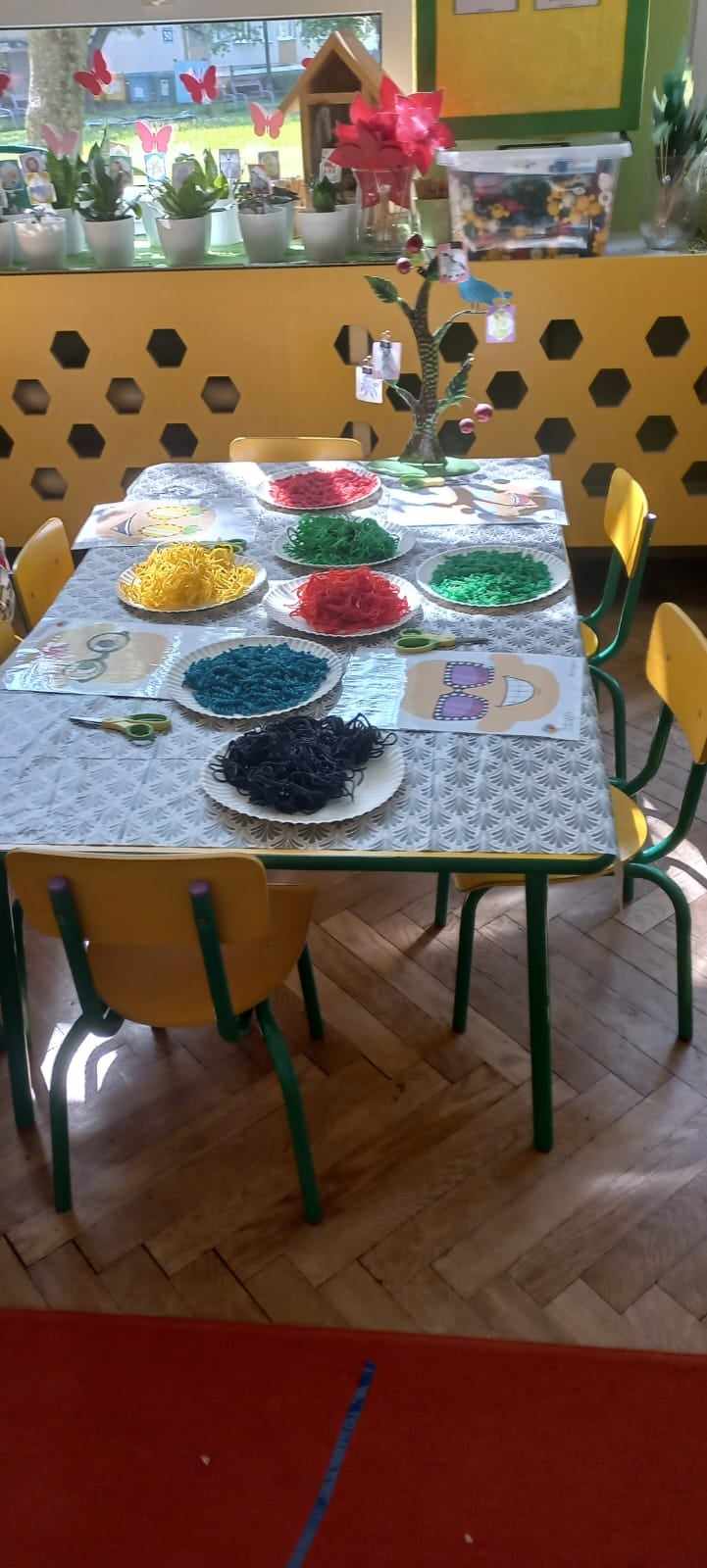 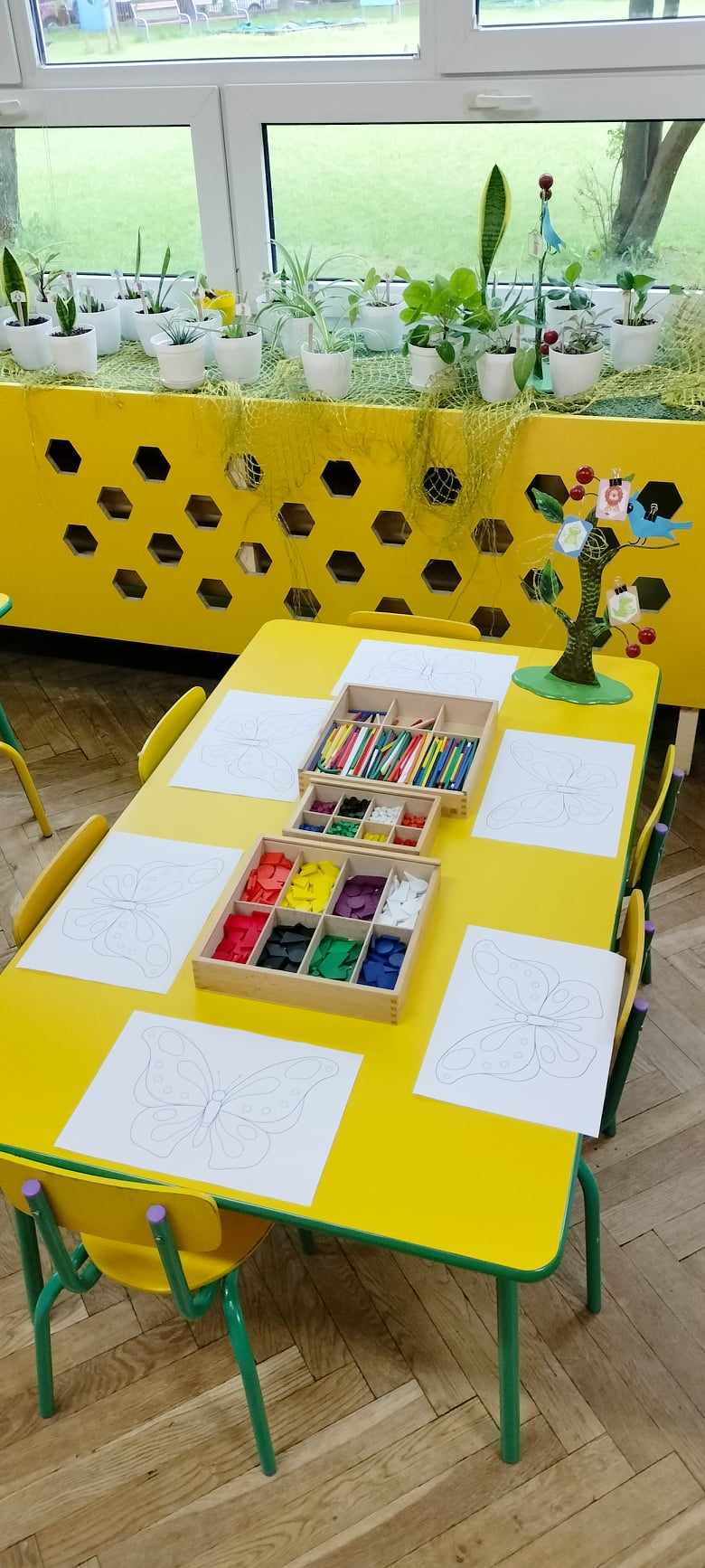 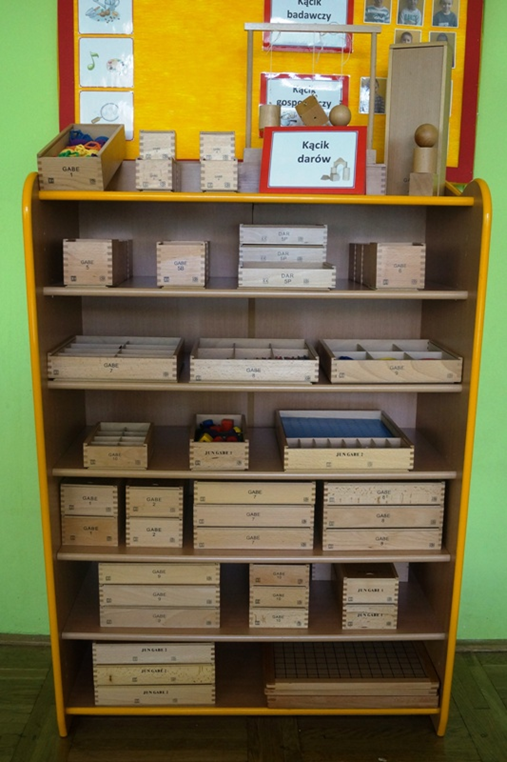 Przykładowy zestaw materiałów i pomocy w kąciku darów:
	- podstawowe dary Froebla (dar 1 – dar 6)
	- ponadpodstawowe dary Froebla
	- akcesoria do tzw. małego świata
	- akcesoria do tzw. dużego świata
	- akcesoria do tzw. średniego świata
Przykładowy zestaw materiałów i pomocy w kąciku twórczym:
	-    materiały plastyczne
	-    rekwizyty teatralne
	- matryce i materiały do działań plastyczno – konstrukcyjnych
	-    instrumenty muzyczne
	- sprzęty i urządzenia (magnetofon, słuchawki itp.)
	-   płytoteka
	-   plansze i ilustracje
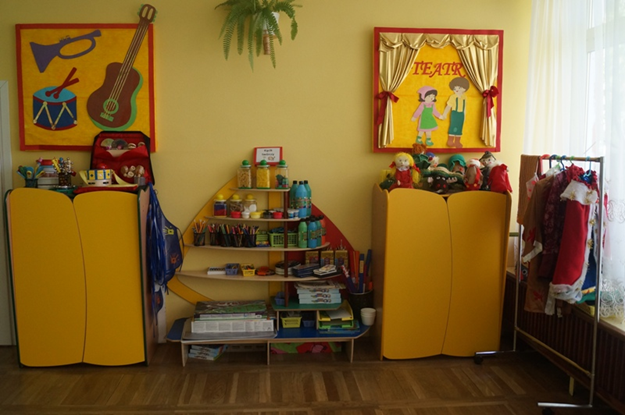 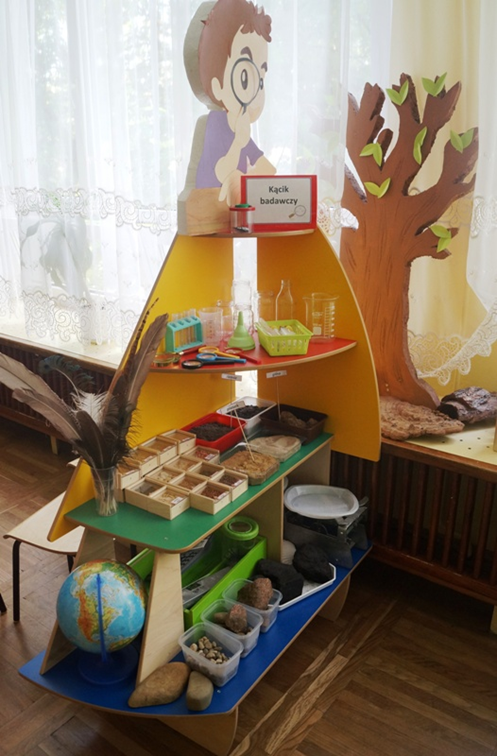 Przykładowy zestaw materiałów i pomocy w kąciku  badawczym:
	- przyrządy i pojemniki (menzurki, butelki i słoiki o różnej pojemności, pojemniki z piaskiem i wodą, lejki itp.)
	- przyrządy miernicze (linijka, ekierka, miara krawiecka, poziomica, waga, termometr itp.)
	- sprzęty i urządzenia (mikroskop, lupa, kompas, kalkulator, kalejdoskop, lornetka itp.)
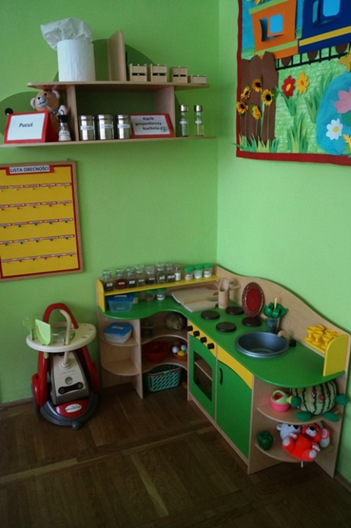 Przykładowy zestaw materiałów i pomocy w kąciku gospodarczym:
	- naczynia kuchenne
	- przyprawy kuchenne
	- przetwory
	- akcesoria ochronne i porządkowe (fartuszki, rękawice, ceraty, podkładki na stół, ściereczki, zmiotka i szufelka itp.)
	- zioła, rośliny zielone
	- narzędzia ogrodowe
	- akcesoria ogrodnika
	- zwierzęta
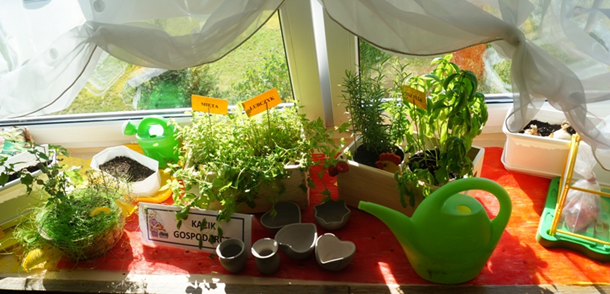 Zabawy z darami
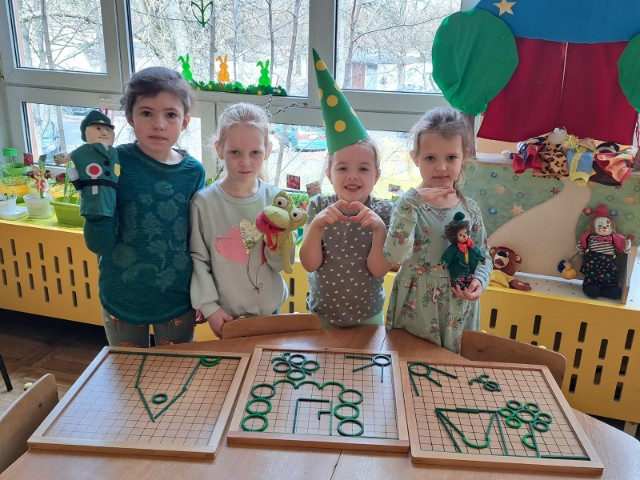 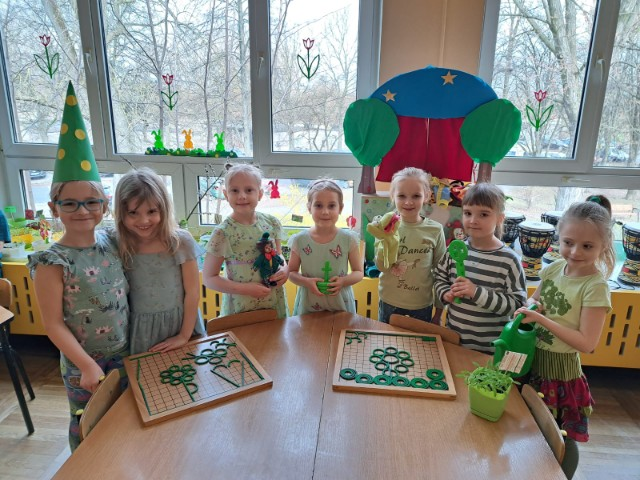 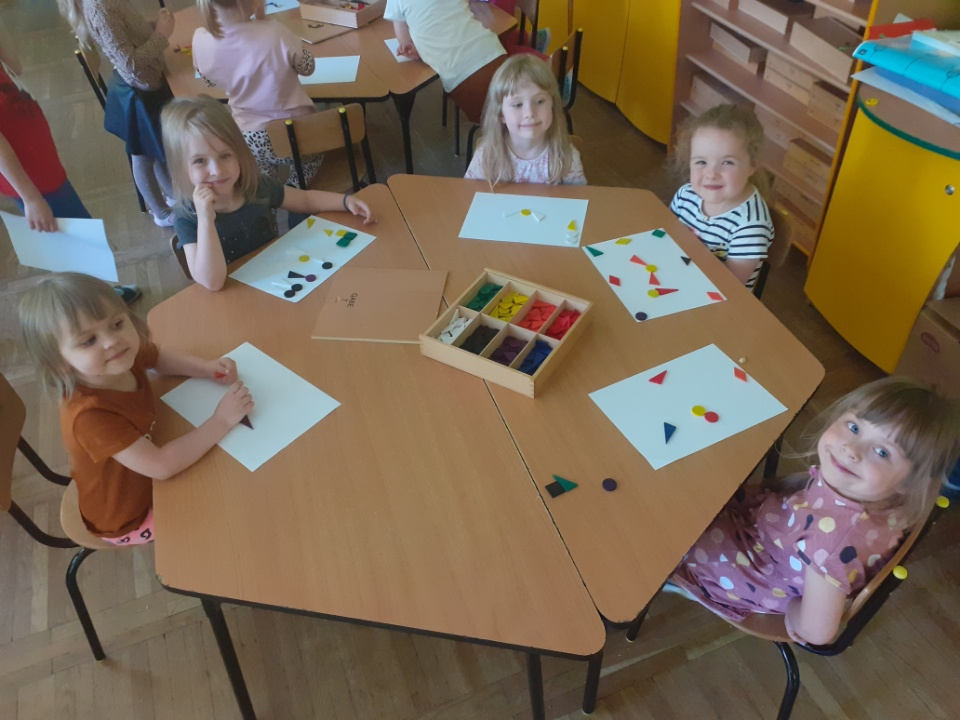 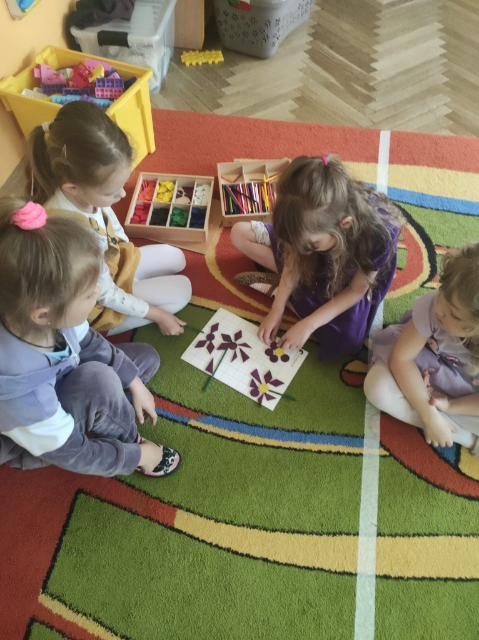 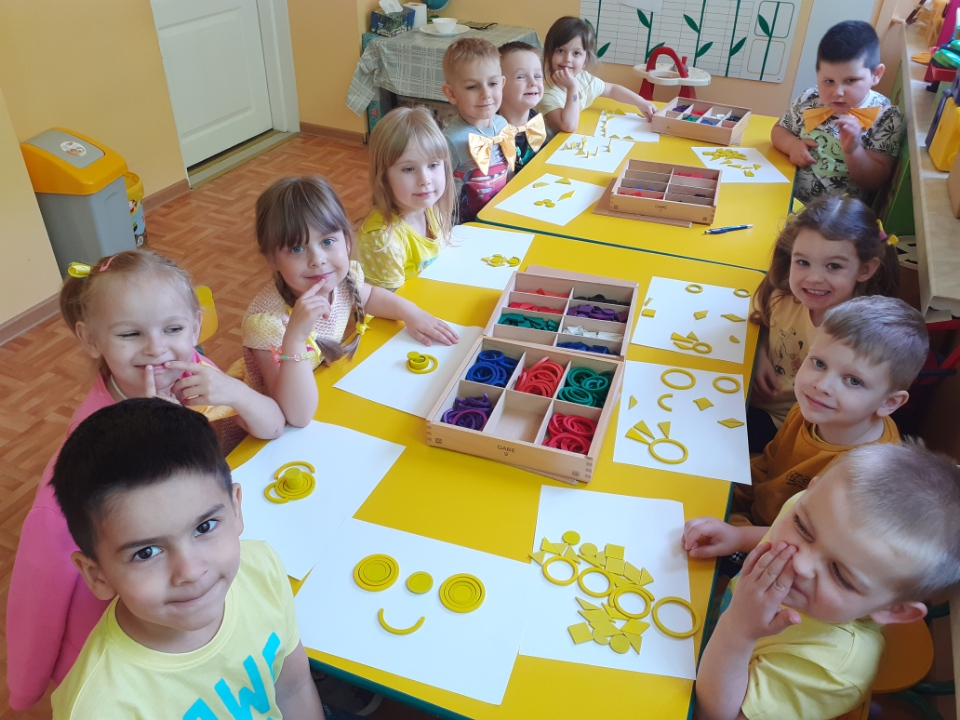 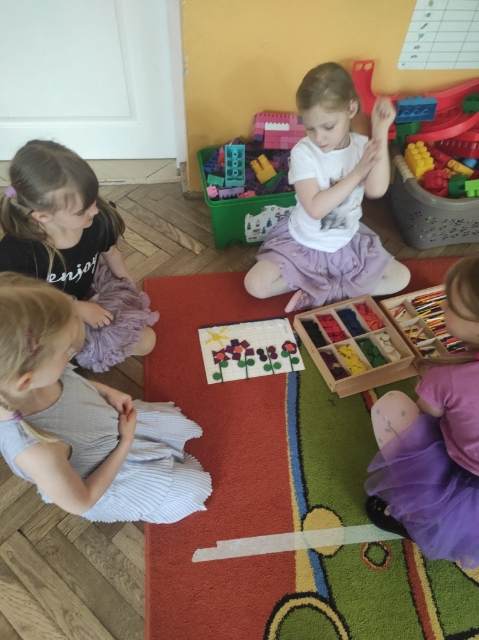 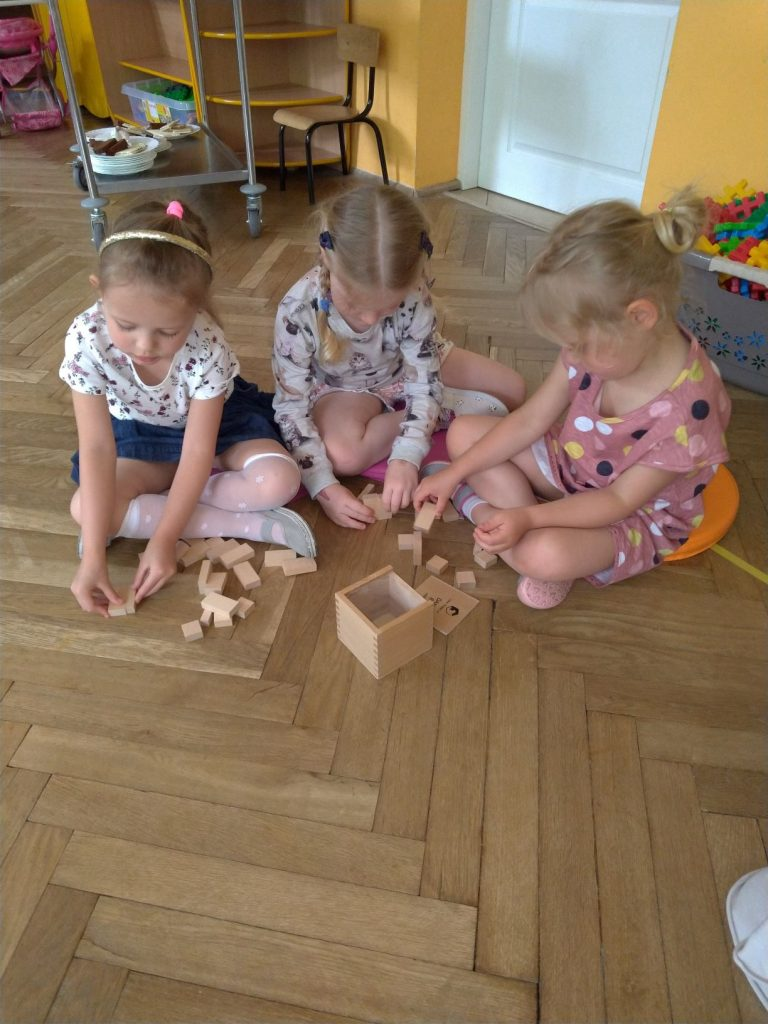 https://www.youtube.com/watch?v=OX5rFoRQxVc&t=139s     (2:22-3:45)
https://www.youtube.com/watch?v=2GDt_ZBRhXQ 
https://www.youtube.com/watch?v=BbzKI-V3mDM 
https://www.youtube.com/watch?v=QyZRwDScrDw 
https://www.youtube.com/watch?v=NakHy7Jk6XE 
https://www.youtube.com/watch?v=ggWV8zAU4pI
Dziękujemy za uwagę
Dyrekcja oraz nauczyciele
Przedszkola nr 54
w Lublinie